УПРАВЛЕНИЕ ФИНАНСОВ И БЮДЖЕТНОЙ ПОЛИТИКИ АДМИНИСТРАЦИИ ВАЛУЙСКОГО МУНИЦИПАЛЬНОГО ОКРУГА
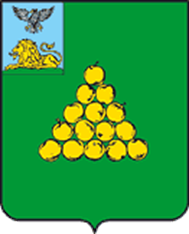 БЮДЖЕТ ДЛЯ ГРАЖДАН на основании решения Совета депутатов Валуйского муниципального округа от 23 декабря 2024 года № 239 «О бюджете Валуйского муниципального округа на 2025 год  и на плановый период
2026 – 2027 годов"
Управление финансов и бюджетной политики администрации Валуйского муниципального округа
1
Слайд 1
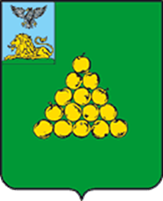 УПРАВЛЕНИЕ ФИНАНСОВ И БЮДЖЕТНОЙ ПОЛИТИКИ АДМИНИСТРАЦИИ ВАЛУЙСКОГО МУНИЦИПАЛЬНОГО ОКРУГА
Основные направления бюджетной и налоговой политики Валуйского муниципального округа на 2025 год 
и на плановый период 2026 и 2027 годов
Обеспечение долгосрочной сбалансированности и устойчивости бюджета муниципального округа
Наращивание налогового потенциала путем развития доходной базы муниципального округа
Реализация мер по повышению эффективности бюджетных расходов и концентрация имеющихся ресурсов на приоритетных направлениях
Решение текущих и перспективных задач наиболее эффективным методом
Слайд 2
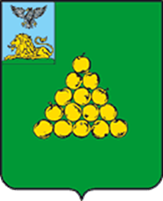 УПРАВЛЕНИЕ ФИНАНСОВ И БЮДЖЕТНОЙ ПОЛИТИКИ АДМИНИСТРАЦИИ ВАЛУЙСКОГО МУНИЦИПАЛЬНОГО ОКРУГА
Динамика бюджета Валуйского городского округа за 2022 - 2024 годы
Обеспечение сбалансированности и устойчивости бюджета
РАСХОДЫ
ДОХОДЫ
тыс. рублей
Слайд 3
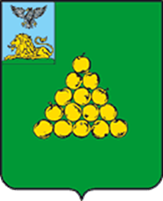 УПРАВЛЕНИЕ ФИНАНСОВ И БЮДЖЕТНОЙ ПОЛИТИКИ АДМИНИСТРАЦИИ ВАЛУЙСКОГО МУНИЦИПАЛЬНОГО ОКРУГА
Особенности формирования налоговых доходов бюджета Валуйского муниципального округа
ТЫС. РУБЛЕЙ
Налог на доходы физических лиц
Совокупные налоги
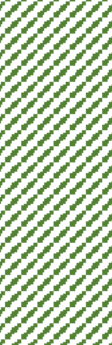 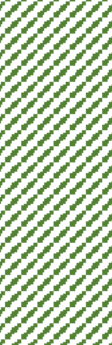 Налог, взимаемый в связи с применением упрощенной системы налогообложения
Доходы от выдачи патентов на осуществление предпринимательской деятельности при применении УСН
Единый сельскохозяйственный налог
В 2026-2027 гг. отменен дополнительный норматив отчисления от налога на доходы физических лиц в бюджеты муниципальных районов и муниципальных округов
В 2025-2027 гг. отменен дополнительный норматив отчисления в бюджеты муниципальных районов и муниципальных округов от налога, взимаемого в связи с применением упрощенной системы налогообложения
Слайд 4
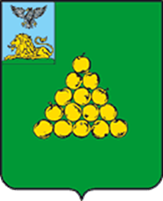 УПРАВЛЕНИЕ ФИНАНСОВ И БЮДЖЕТНОЙ ПОЛИТИКИ АДМИНИСТРАЦИИ ВАЛУЙСКОГО МУНИЦИПАЛЬНОГО ОКРУГА
Динамика налоговых и неналоговых доходов бюджета Валуйского  муниципального округа
тыс. рублей
+8,2%
+14,2%
1 496 881
1 383 562
+9,9%
55 832
1 211 175
1 441 049
1 176 579
85 013
81 529
76 353
-28,5%
1 298 549
1 129 646
1 100 226
1 070 489
57 158
-29,7%
+8,6%
1 013 331
+11%
+15%
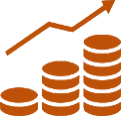 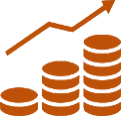 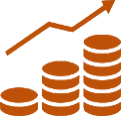 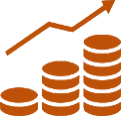 2025 год  (прогноз)
2026 год  (прогноз)
2027 год  (прогноз)
2024 год  (оценка)
2023 год  (отчет)
Налоговые доходы
Неналоговые доходы
Слайд 5
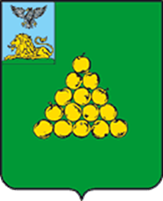 УПРАВЛЕНИЕ ФИНАНСОВ И БЮДЖЕТНОЙ ПОЛИТИКИ АДМИНИСТРАЦИИ ВАЛУЙСКОГО МУНИЦИПАЛЬНОГО ОКРУГА
Структура налоговых и неналоговых доходов  бюджета Валуйского муниципального округа на 2025 год
Слайд 6
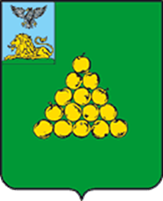 УПРАВЛЕНИЕ ФИНАНСОВ И БЮДЖЕТНОЙ ПОЛИТИКИ АДМИНИСТРАЦИИ ВАЛУЙСКОГО МУНИЦИПАЛЬНОГО ОКРУГА
Ключевые показатели к формированию расходов бюджета  на 2025 год и на плановый период 2026 и 2027 годов
2026 год
2027 год
2025 год
2024 год
Целевые ориентиры на исполнение  указов Президента РФ по  увеличению оплаты труда
отдельным категориям работников
+6,6%
+26,0%
+7,0%
56 120 рублей
60 050 рублей
64 020 рублей
44 550 рублей
Размер МРОТ
19 242 рублей
22 440 рублей
Индекс-дефлятор
4,5 %
4,0%
4,0%
4,5%
Индексация заработной платы  прочим категориям работников
С 1.01 на 10 %
С 1.10. на 4,0%
С 1.10 на 5,1%
Индексация публичных нормативов
обязательств с 1 января ежегодно
4,5%
4,5%
4,0%
4,0%
Слайд 7
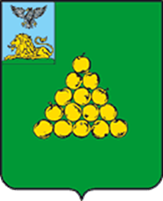 УПРАВЛЕНИЕ ФИНАНСОВ И БЮДЖЕТНОЙ ПОЛИТИКИ АДМИНИСТРАЦИИ ВАЛУЙСКОГО МУНИЦИПАЛЬНОГО ОКРУГА
Структура расходов бюджета 
Валуйского муниципального округа на 2025 год
Удельный  вес отраслей  социальной
направленности  в общем объеме  расходов
составляет  70%
8,4%
Слайд 8
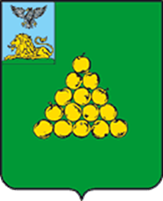 УПРАВЛЕНИЕ ФИНАНСОВ И БЮДЖЕТНОЙ ПОЛИТИКИ АДМИНИСТРАЦИИ ВАЛУЙСКОГО МУНИЦИПАЛЬНОГО ОКРУГА
ПРОЕКТ БЮДЖЕТА  ВАЛУЙСКОГО  МУНИЦИПАЛЬНОГО  ОКРУГА  НА  2025 – 2027 ГОДЫ
ТЫС. РУБЛЕЙ
2025 ГОД	2026 ГОД	    2027 ГОД
ДОХОДЫ
3 610 185,5
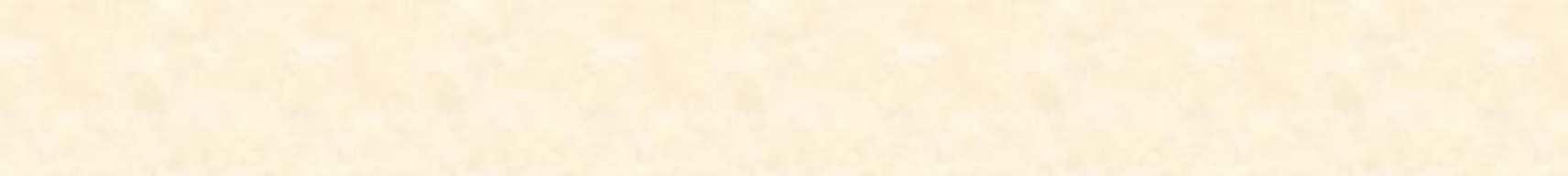 3 889 913,0
4 192 587,8
1 176 579,0
1 070 489,0
1 496 881,0
НАЛОГОВЫЕ И НЕНАЛОГОВЫЕ
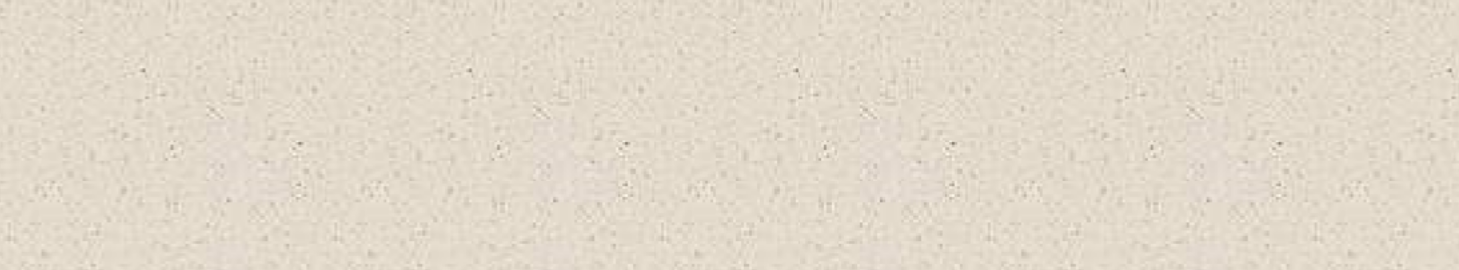 БЕЗВОЗМЕЗДНЫЕ ПОСТУПЛЕНИЯ
3 016 008,8
2 393 032,0
2 539 696,5
РАСХОДЫ
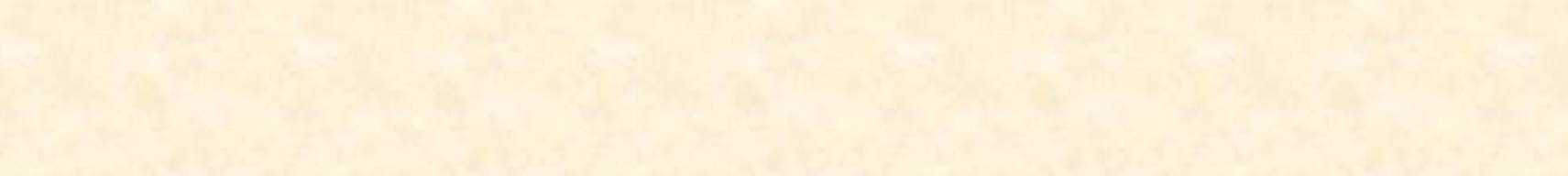 4 209 543,7
3 664 140,0
3 999 913,0
- 110 000,0
-16 955,9
-53 954,5
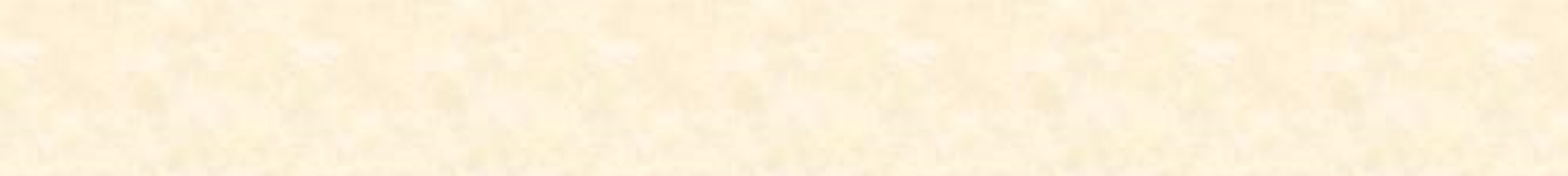 ДЕФИЦИТ
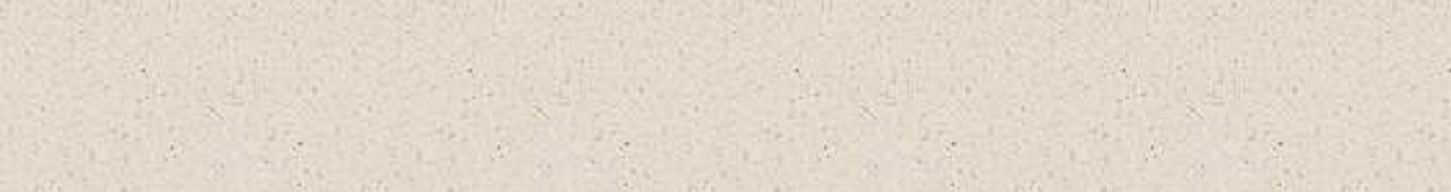 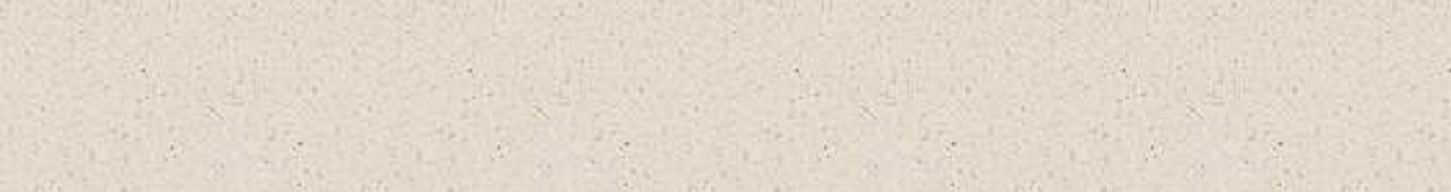 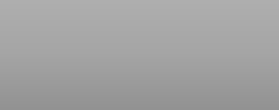 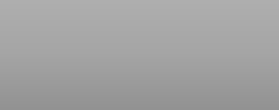 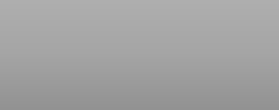 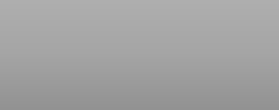 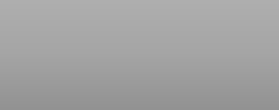 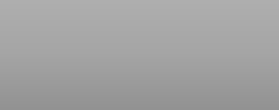 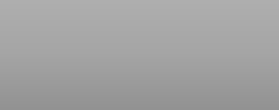 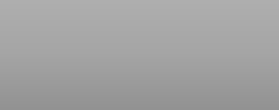 1,4
12,5
5,0
% ДЕФИЦИТА
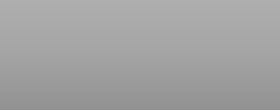 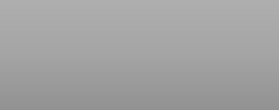 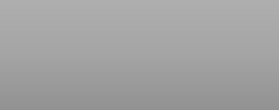 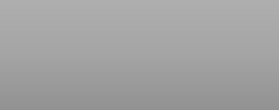 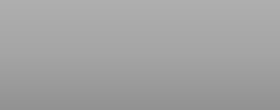 СООТНОШЕНИЕ ДЕФИЦИТА К ОБЩЕМУ ГОДОВОМУ ОБЪЕМУ ДОХОДОВ БЕЗ УЧЕТА БЕЗВОЗМЕЗДНЫХ ПОСТУПЛЕНИЙ
Дефицит бюджета Валуйского муниципального округа полностью покрыт 
внутренними источниками финансирования дефицита бюджета
Слайд 9
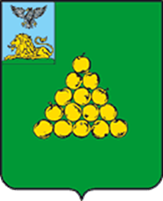 УПРАВЛЕНИЕ ФИНАНСОВ И БЮДЖЕТНОЙ ПОЛИТИКИ АДМИНИСТРАЦИИ ВАЛУЙСКОГО МУНИЦИПАЛЬНОГО ОКРУГА
Дорожное хозяйство Валуйского муниципального округа на 2025 год
4,1% НА СОДЕРЖАНИЕ
АВТОМОБИЛЬНЫХ ДОРОГ
Содержание 736 км автодорог муниципального значения
10 756,0
Капитальный ремонт и ремонт 9,9 км автодорог муниципального значения
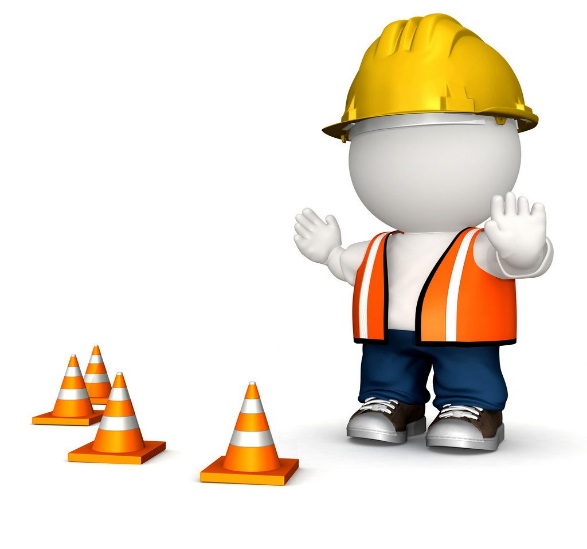 95,9% НА  КАПИТАЛЬНЫЙ РЕМОНТ  И РЕМОНТ АВТОДОРОГ
248 976,4
Слайд 10
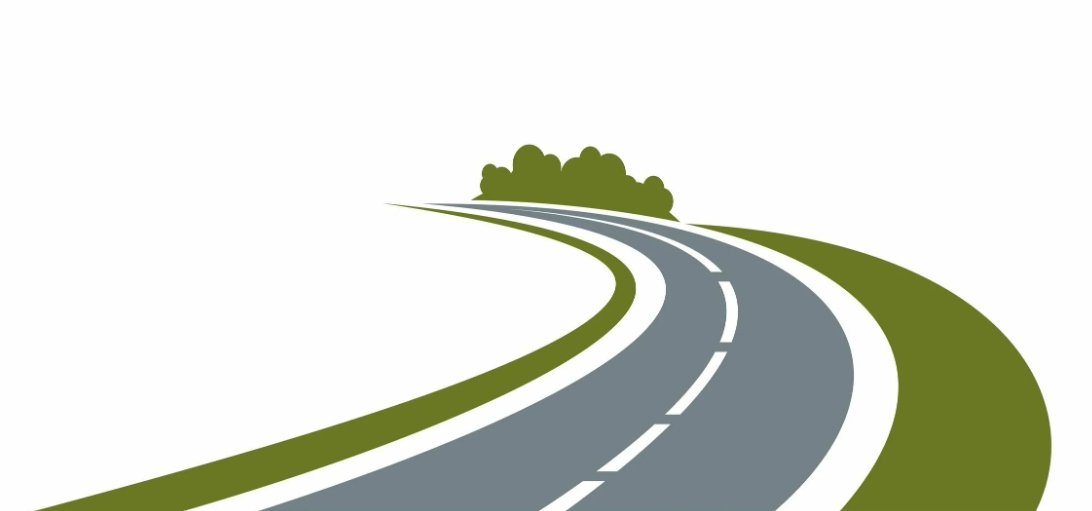 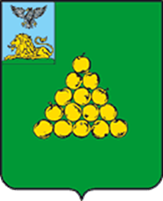 УПРАВЛЕНИЕ ФИНАНСОВ И БЮДЖЕТНОЙ ПОЛИТИКИ АДМИНИСТРАЦИИ ВАЛУЙСКОГО МУНИЦИПАЛЬНОГО ОКРУГА
Дорожное хозяйство Валуйского муниципального округа на 2025 год
тыс. рублей
Продолжение Слайда 10
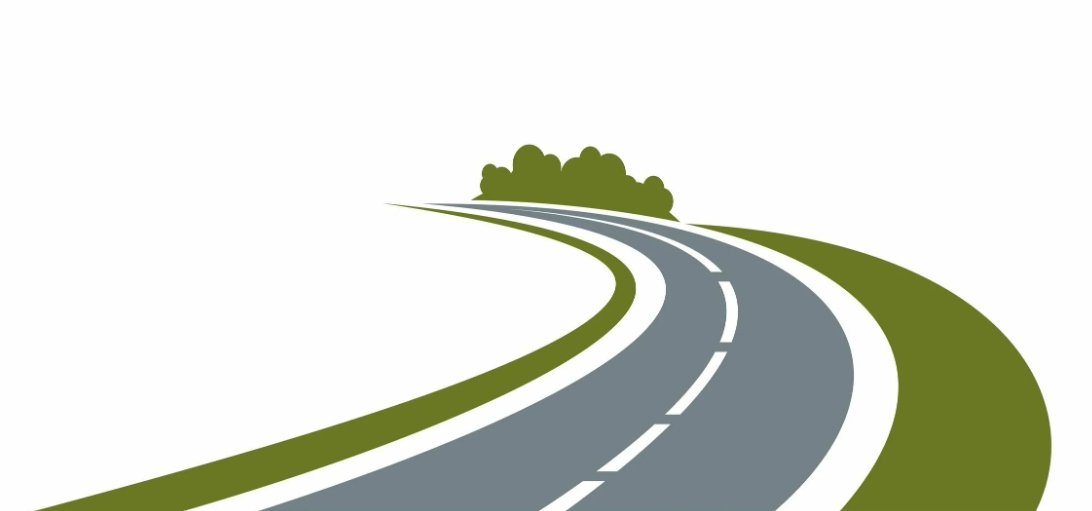 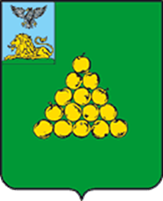 УПРАВЛЕНИЕ ФИНАНСОВ И БЮДЖЕТНОЙ ПОЛИТИКИ АДМИНИСТРАЦИИ ВАЛУЙСКОГО МУНИЦИПАЛЬНОГО ОКРУГА
Дорожное хозяйство Валуйского муниципального округа на 2025 год
тыс. рублей
Слайд 11
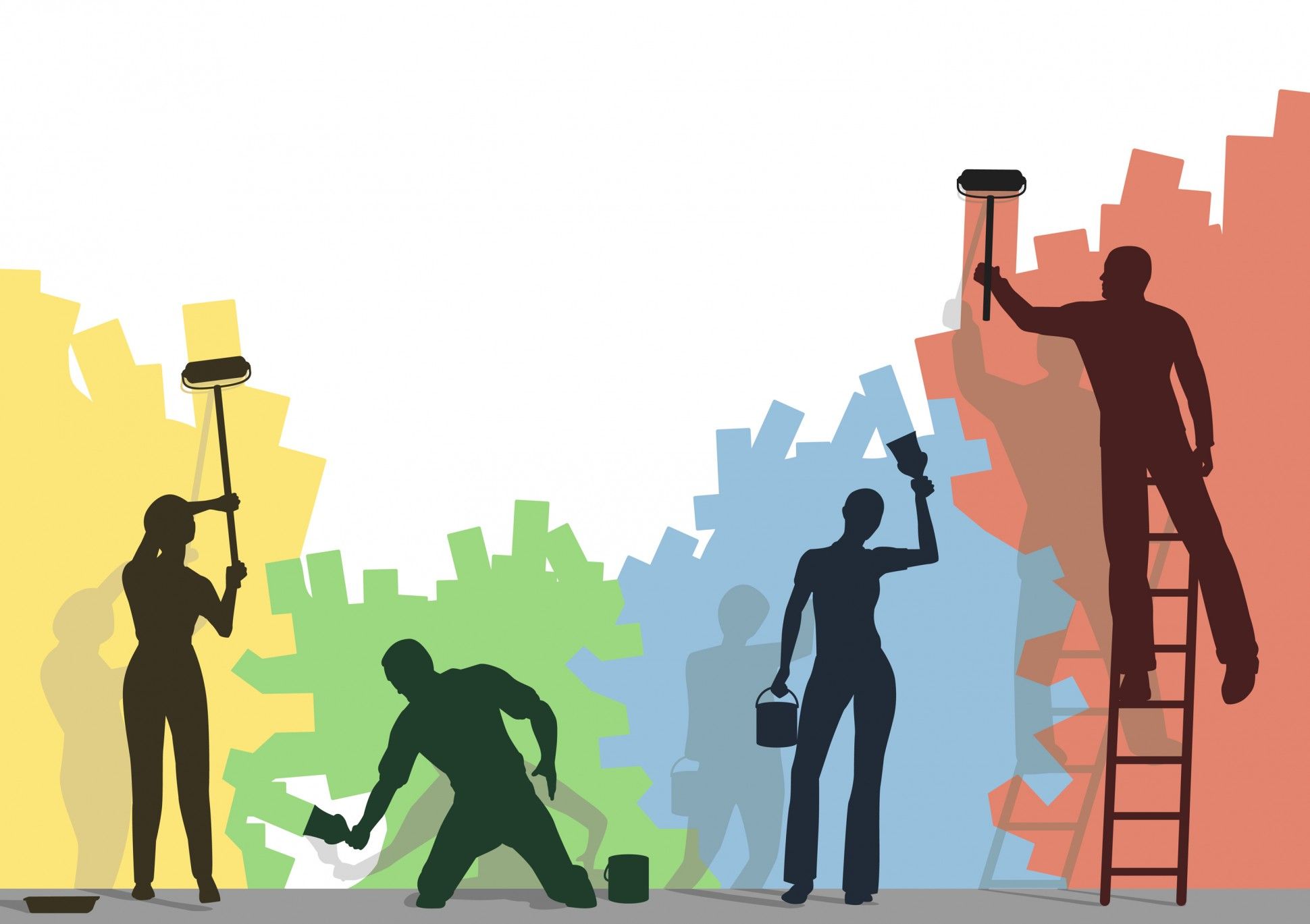 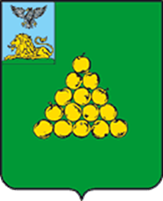 УПРАВЛЕНИЕ ФИНАНСОВ И БЮДЖЕТНОЙ ПОЛИТИКИ АДМИНИСТРАЦИИ ВАЛУЙСКОГО МУНИЦИПАЛЬНОГО ОКРУГА
Капитальный ремонт объектов социально-культурной сферы и инженерной инфраструктуры Валуйского муниципального округа на 2025 год
тыс. рублей
Слайд 12
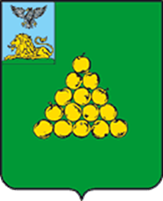 УПРАВЛЕНИЕ ФИНАНСОВ И БЮДЖЕТНОЙ ПОЛИТИКИ АДМИНИСТРАЦИИ ВАЛУЙСКОГО МУНИЦИПАЛЬНОГО ОКРУГА
ЖИЛИЩНЫЕ ПРОГРАММЫ НА 2025 ГОД
Всего на улучшение жилищных условий
4 семьи и 10 человек
29 458,8
тыс. рублей
ДЕТИ-СИРОТЫ
(10 человек)
54 805,7 тыс. рублей
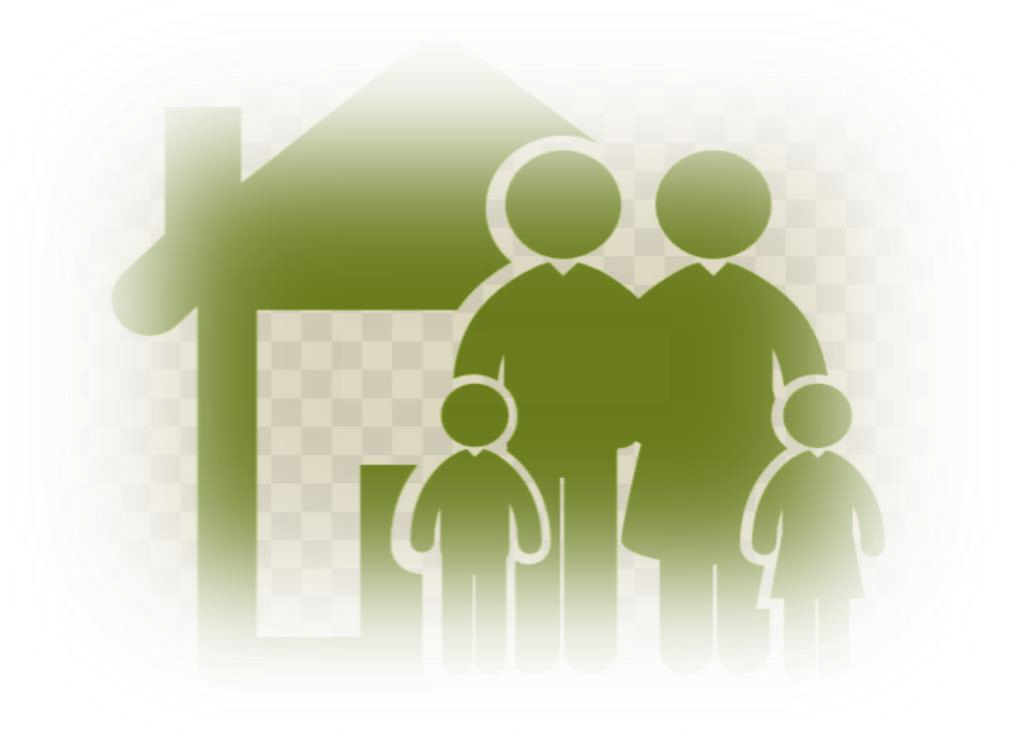 4 993,6
         тыс. рублей
МОЛОДЫЕ СЕМЬИ
(2 семьи)
20 353,3           тыс. рублей
СЕМЬИ, ИМЕЮЩИЕ ДЕТЕЙ-
ИНВАЛИДОВ
(2 семьи)
14
Слайд 13
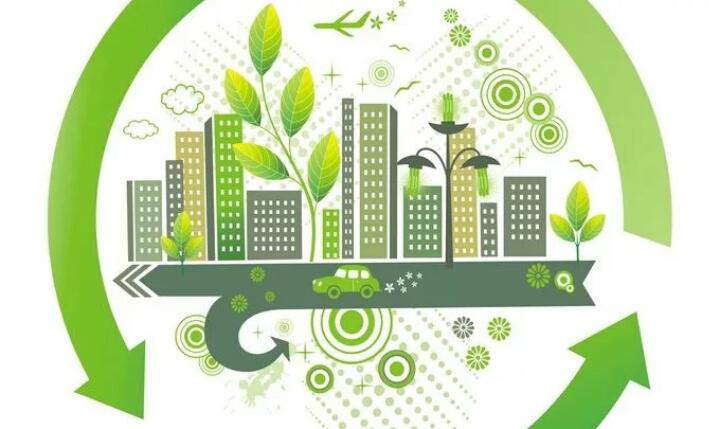 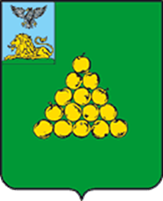 УПРАВЛЕНИЕ ФИНАНСОВ И БЮДЖЕТНОЙ ПОЛИТИКИ АДМИНИСТРАЦИИ ВАЛУЙСКОГО МУНИЦИПАЛЬНОГО ОКРУГА
Реализация мероприятий в рамках программы "Формирование современной городской среды на территории Валуйского муниципального округа "на 2025 год
тыс. рублей
Слайд 14
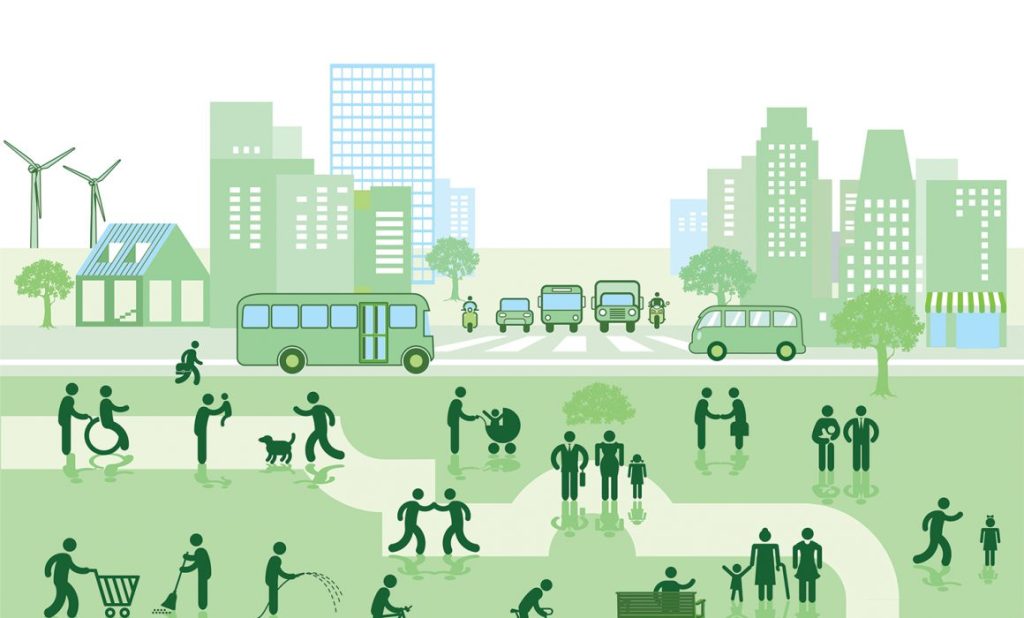 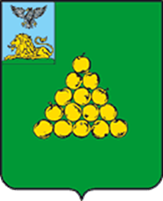 УПРАВЛЕНИЕ ФИНАНСОВ И БЮДЖЕТНОЙ ПОЛИТИКИ АДМИНИСТРАЦИИ ВАЛУЙСКОГО МУНИЦИПАЛЬНОГО ОКРУГА
Расходы на выполнение мероприятий в рамках инициативного бюджетирования "Решаем вместе" на 2025 год
тыс. рублей
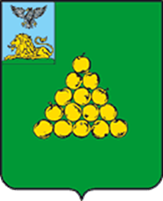 УПРАВЛЕНИЕ ФИНАНСОВ И БЮДЖЕТНОЙ ПОЛИТИКИ АДМИНИСТРАЦИИ ВАЛУЙСКОГО МУНИЦИПАЛЬНОГО ОКРУГА
Контактная информация для граждан
Управление финансов и бюджетной политики  администрации 
Валуйского муниципального округа –
функциональный орган администрации Валуйского муниципального округа, обеспечивающий проведение единой финансовой, бюджетной и налоговой политики в Валуйском муниципальном округе
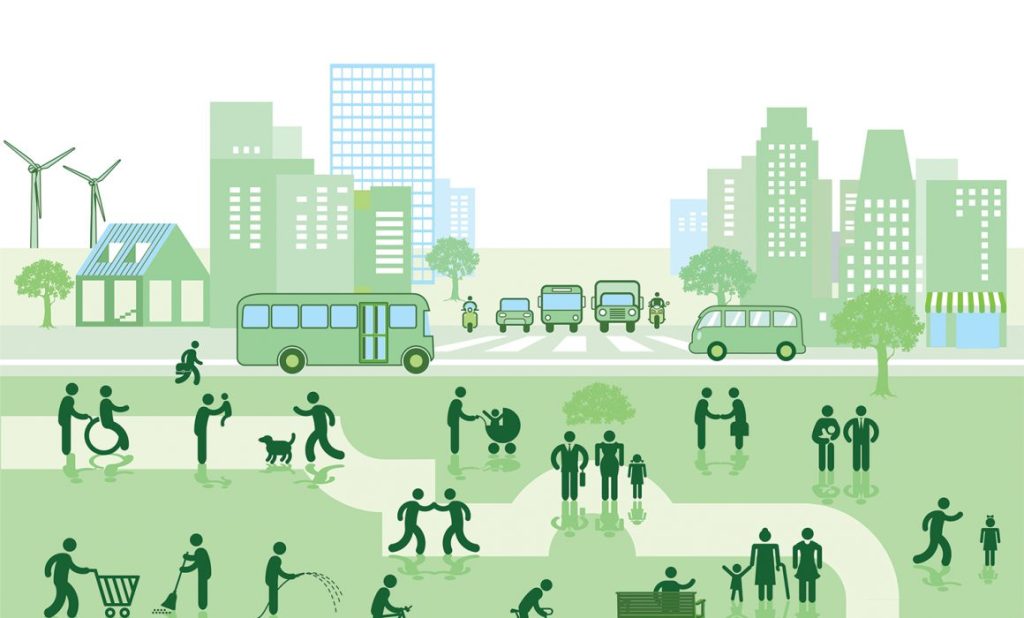 Руководитель: Мащенко Лариса Викторовна
Адрес: 309996, Белгородская область, 
       г. Валуйки, пл. Красная, 1
Телефон: 8(47236) 3-22-35,
Адрес электронной почты:  ufinval@yandex.ru
Режим работы:  8.00 - 17.00,  обеденный перерыв 13.00 - 14.00